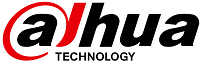 P2P advanced troubleshooting guide
for ISP and wide network operators
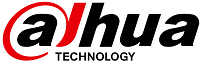 Introduction
What is this guide?
This is troubleshooting guide to P2P easy connection Dahua protocol.

To whom this guide is written?
This guide is for operators, network experts and engineer who need to troubleshoot Dahua P2P NAT traveral protocol issues on their WAN or on their managed equipements.

To whom this guide is NOT for?
This guide is NOT people who would like to connect a simple installation to P2P.

I am not an network export and I want to make P2P working
Troubleshooting P2P is quite complex, we recommand to use Port address translation as alternative.
P2P advanced troubleshooting
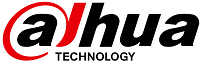 Types of NAT
P2P advanced troubleshooting
Types of NAT
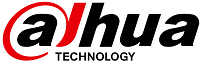 Generic principle of Network Address Translation
RFC 3489
NAT Table:
192.168.1.108:8000 -> @:1000
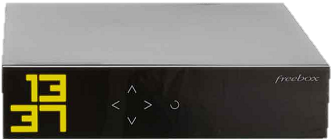 From: 1.1.1.1:1000                                  To: 2.2.2.2:2000
From: 192.168.1.108:8000               To: 2.2.2.2:2000
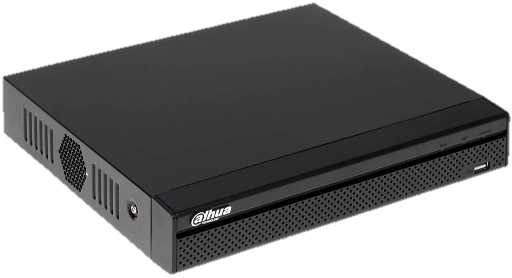 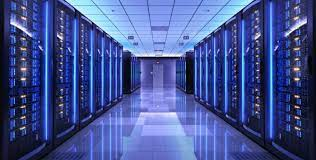 To: 192.168.1.108:8000                 From: 2.2.2.2:2000
To: 1.1.1.1:1000                                  From: 2.2.2.2:2000
To: 1.1.1.1:3000                                  From: 3.3.3.3:3000
Local IP remplaced by External (public) IP
An external random* port is opened

*except for symetric NAT
P2P advanced troubleshooting
Types of NAT
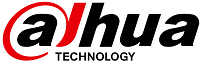 Full cone NAT
NAT Table:
192.168.1.108:8000 -> @:1000
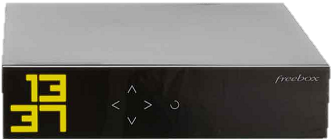 From: 1.1.1.1:1000                                  To: 2.2.2.2:2000
From: 192.168.1.108:8000               To: 2.2.2.2:2000
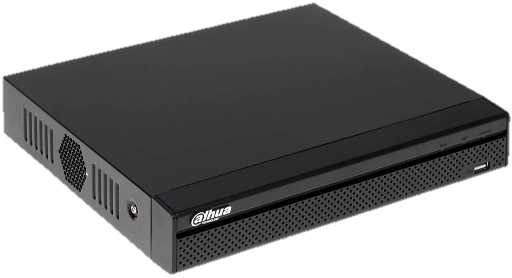 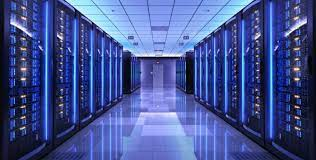 To: 192.168.1.108:8000                 From: 2.2.2.2:2000
To: 1.1.1.1:1000                                  From: 2.2.2.2:2000
To: 192.168.1.108:8000                 From: 2.2.2.2:3000
To: 1.1.1.1:1000                                  From: 2.2.2.2:3000
To: 192.168.1.108:8000                 From: 3.3.3.3:3000
To: 1.1.1.1:1000                                  From: 3.3.3.3:3000
Any host can contact the external port
P2P advanced troubleshooting
Types of NAT
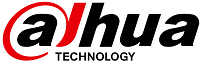 (address) Restricted cone NAT
NAT Table:
192.168.1.108:8000 -> @:1000 (2.2.2.2)
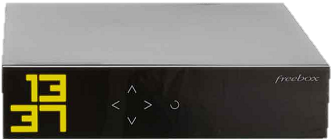 From: 1.1.1.1:1000                                  To: 2.2.2.2:2000
From: 192.168.1.108:8000               To: 2.2.2.2:2000
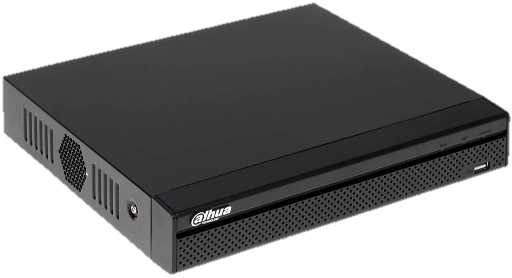 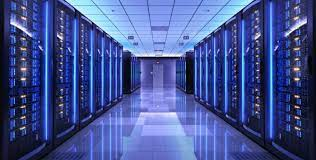 To: 192.168.1.108:8000                 From: 2.2.2.2:2000
To: 1.1.1.1:1000                                  From: 2.2.2.2:2000
To: 192.168.1.108:8000                 From: 2.2.2.2:3000
To: 1.1.1.1:1000                                  From: 2.2.2.2:3000
To: 1.1.1.1:1000                                  From: 3.3.3.3:3000
Only the remote host can contact contact back from any of its port
P2P advanced troubleshooting
Types of NAT
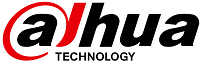 Port restricted cone NAT
NAT Table:
192.168.1.108:8000 -> @:1000 (2.2.2.2:2000)
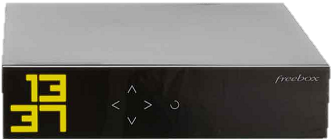 From: 1.1.1.1:1000                                  To: 2.2.2.2:2000
From: 192.168.1.108:8000               To: 2.2.2.2:2000
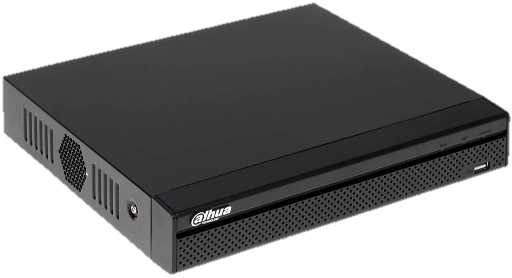 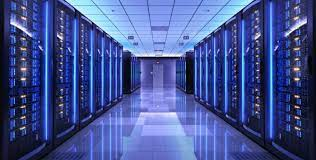 To: 192.168.1.108:8000                 From: 2.2.2.2:2000
To: 1.1.1.1:1000                                  From: 2.2.2.2:2000
To: 1.1.1.1:1000                                  From: 2.2.2.2:3000
To: 1.1.1.1:1000                                  From: 3.3.3.3:3000
Only the remote host can contact contact back and from the same port we sent packet
P2P advanced troubleshooting
Types of NAT
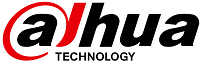 Symmetric NAT
NAT Table:
192.168.1.108:8000 -> @:8000 (2.2.2.2:2000)
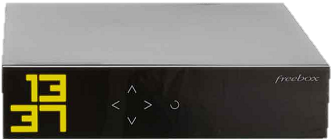 From: 1.1.1.1:8000                                  To: 2.2.2.2:2000
From: 192.168.1.108:8000               To: 2.2.2.2:2000
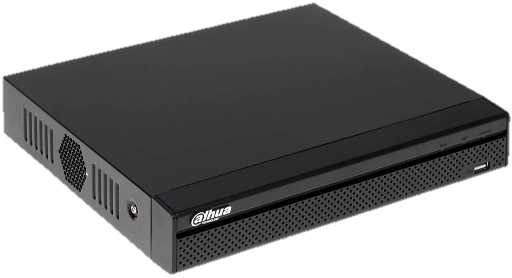 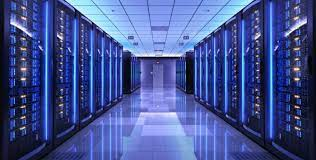 To: 192.168.1.108:8000                 From: 2.2.2.2:2000
To: 1.1.1.1:8000                                  From: 2.2.2.2:2000
To: 1.1.1.1:8000                                  From: 2.2.2.2:3000
To: 1.1.1.1:8000                                  From: 3.3.3.3:3000
Routeur tries, if possible, to use same source port to expose on internet
Only the remote host can contact contact back and from the same port we sent packet
P2P advanced troubleshooting
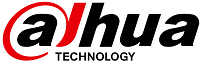 Network topology detection
P2P advanced troubleshooting
Network topology detection
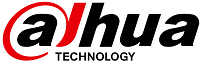 Network type detection
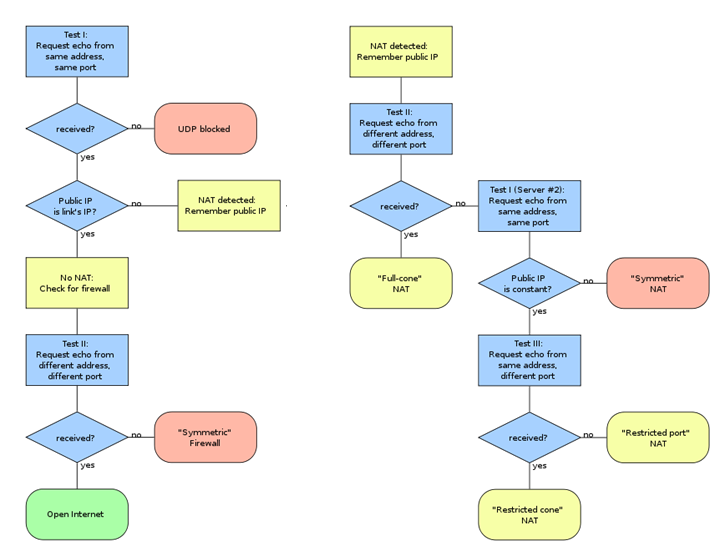 P2P advanced troubleshooting
Network topology detection
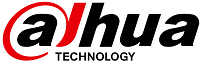 STUN
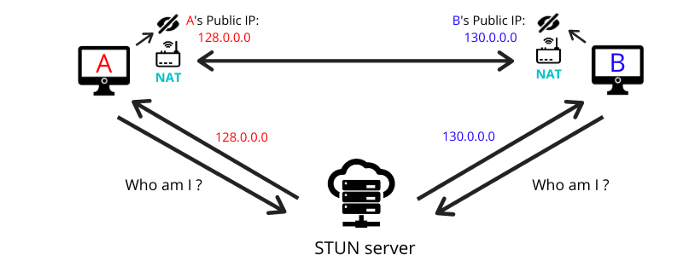 STUN server provides information from outside (IP address, contacted port, etc.).
STUN server is used to detect local network topology.
P2P advanced troubleshooting
Network topology detection
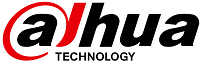 TURN
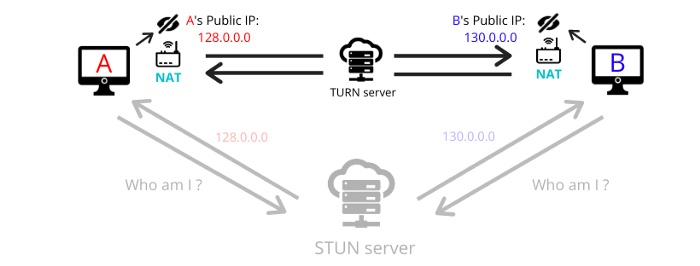 TURN server is the ultimate choice (failback mode) when not option exists to connect two peers together directly.
P2P advanced troubleshooting
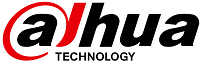 Troubleshooting steps
1. Identify the topology on both sides of the network

2. Make sure there is no:
Operator NAT (Bouygues)
Host IPv4 sharing (Free)
Symetric NAT (Orange)
Port restricted NAT (Orange)

3. Perform tests from different networks (client device)
4. When possible check routeur NAT table to identify which port and which is not
5. Perform network catpure using a port mirroring and contact Dahua with network capture: julien.blitte@dahuatech.com
P2P advanced troubleshooting
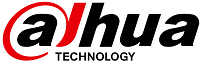 P2P alternatives
P2P advanced troubleshooting
P2P Alternatives
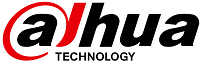 (Static) Port Address Translation
PAT Table (config):
@:1000 -> 192.168.1.108:8000

NAT Table (dynamic):
...
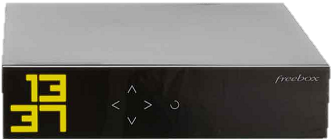 To: 1.1.1.1:1000                                  From: 2.2.2.2:2000
To: 192.168.1.108:8000                 From: 2.2.2.2:2000
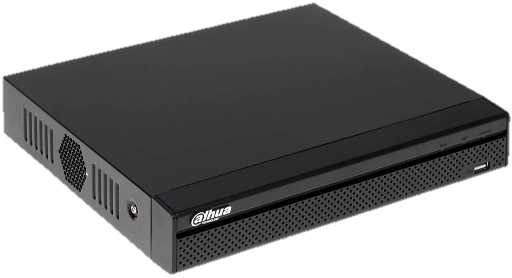 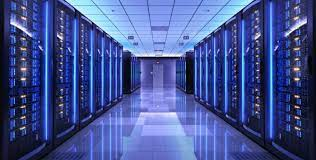 To: 192.168.1.108:8000                 From: 3.3.3.3:2300
To: 1.1.1.1:1000                                  From: 3.3.3.3:3000
To: 1.1.1.1:8000                                  From: 2.2.2.2:2000
Routeur always exposes a defined port and redirect it to same device and port
Any remote hosts that knows the port can access the device. Public IP must be fixed.
This is recommanded solution.
For security reason, external port should always be different than default device port
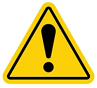 P2P advanced troubleshooting
P2P Alternatives
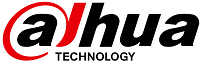 DMZ
Configuration:
DMZ = 192.168.1.108

NAT Table (dynamic):
...
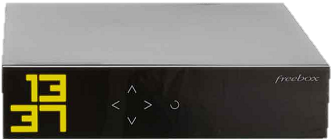 To: 1.1.1.1:1000                                 From: 2.2.2.2:2000
To: 192.168.1.108:1000                 From: 2.2.2.2:2000
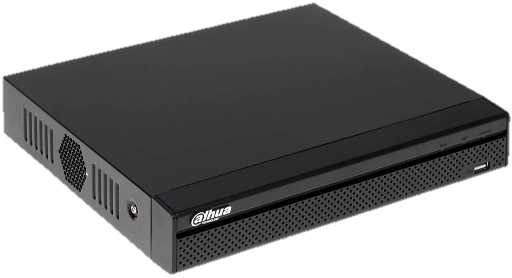 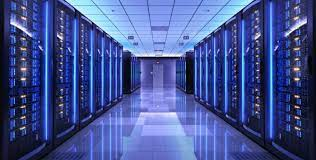 To: 192.168.1.108:8000                 From: 2.2.2.2:2000
To: 1.1.1.1:8000                                  From: 2.2.2.2:2000
To: 192.168.1.108:4000                 From: 2.2.2.2:3000
To: 1.1.1.1:4000                                  From: 2.2.2.2:2000
To: 192.168.1.108:5000                 From: 3.3.3.3:3000
To: 1.1.1.1:5000                                  From: 3.3.3.3:3000
Routeur forwards all incoming requests to the same device on the network with same destination port

This configuration is a security suicide. All the ports are exposed.
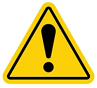 P2P advanced troubleshooting
P2P Alternatives
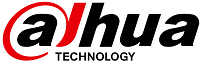 UPnP
UPnP Table (dynamic):
@:1000 -> 192.168.1.108:8000

NAT Table (dynamic):
...
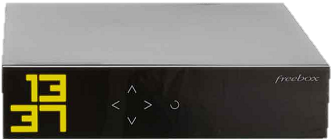 UPnP: create PAT on port 1000 for 192.168.1.108:8000
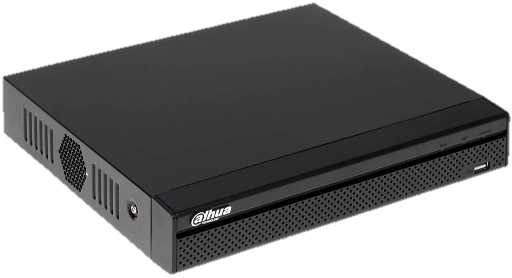 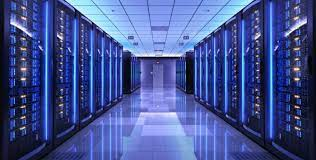 To: 192.168.1.108:8000                 From: 2.2.2.2:2000
To: 1.1.1.1:1000                                  From: 2.2.2.2:2000
Device detects router and provide dynamically port to forward. Public IP must be fixed.

This might be at risk (default port exposed, customer unaware)
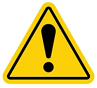 P2P advanced troubleshooting